McKinney-Vento & Title I, Part A:  Collaborative Support
Chris James, chris.james@oregon.ode.gov 
McKinney-Vento Program
Oregon Department of Education
1
McKinney-Vento Act
Subtitle VII-B of the McKinney-Vento Act, as reauthorized by ESSA, entitles homeless children and youth to a free, appropriate public education, including a preschool education.

The Act applies to State educational agencies (SEAs) and LEAs, including children in public preschool programs.
Oregon Department of Education
2
Title I, Part A
The purpose of Title I, Part A of the Elementary and Secondary Education Act is to provide all children with a fair, equitable, and high-quality education, and to close educational achievement gaps. Title I, Part A is designed to meet the educational needs of low-achieving children in schools with the highest levels of poverty by aligning high-quality assessments, systems of accountability, teacher preparation, curriculum, and instructional materials with challenging State academic standards.
Oregon Department of Education
3
Statutory Requirements for Cross Program Collaboration
Appoint district homeless education liaison who coordinates with other school personnel providing services to students experiencing housing instability

District liaison consulted in completion of the district I-A plan

Completion of homeless set aside as part of district Title I-A plan
Oregon Department of Education
4
[Speaker Notes: To identify and address the needs of students experiencing homelessness more effectively, both the McKinney- Vento Act and Title I, Part A require cross program coordination. The McKinney-Vento Act requires every school district to appoint a local homeless education liaison (hereafter local liaison) to serve as the district’s key homeless education contact, and oversee the implementation of the Act in schools throughout the district [42 U.S.C. § 11432(g)(1)(J)(ii)]. As part of their responsibilities, local liaisons must coordinate and collaborate with other school personnel responsible for providing services to students experiencing homelessness [42 U.S.C. § 11432(g)(6)(C)]. Title I, Part A requires that programs operated under its authority coordinate at the State and local levels. All districts receiving Title I, Part A funds must include in their local plans a description of how the district’s Title I, Part A program is coordinated with its McKinney-Vento program [20 U.S.C. § 6312(a)(1)(B)]. The development of the local plan should include timely and meaningful consultation with the local liaison [20 U.S.C. § 6312(a)(1)(A)], and must describe the Title I, Part A services that will be provided to students experiencing homelessness, including through the homeless set-aside (20 U.S.C. § 6312(b)(6); see Serving Students Experiencing Homelessness with Set-Aside Funds below for more information).]
Automatic Eligibility for Title I-A Services
Children and youth experiencing homelessness are automatically eligible for Title I-A services, whether or not they attend a Title I, Part A school, or meet the academic standards required of other students for eligibility (20 U.S.C. § 6315(c)(2)(E); ED, 2017, p. 39). 
This automatic eligibility acknowledges that the experience of homelessness puts children and youth at significant risk of academic failure, regardless of their previous academic standing. 
Additionally, automatic Title I-A eligibility allows students in homeless situations who are doing well academically to receive additional non-instructional education-related support services needed to succeed in school.
Oregon Department of Education
5
[Speaker Notes: Students experiencing homelessness are part of Title I, Part A’s target population of disadvantaged students; however, the high mobility, trauma, and poverty associated with homelessness create unique educational barriers and challenges that Title I, Part A students with fixed, regular, and adequate housing may not face. Homelessness can be associated with lower standardized test scores in reading, spelling, and math (Obradović et al., 2009; Rafferty, Shinn, & Weitzman, 2004). 
Students experiencing homelessness also transfer schools more often, which requires them to adapt to new curricula, teachers, and peers, while increasing the risk of “broken bonds,” all of which impact learning negatively (Cunningham, Harwood, & Hall, 2010; Obradović et al., 2009). Thus, students in homeless situations often require supports beyond what typically may be offered to other students to support their academic success.]
Serving Students Experiencing Houselessness under Title I-A
Title I, Part A funds two types of school programs: 
Schoolwide Programs (SWP): These programs serve all students within the school, and seek to upgrade the school’s entire educational program to ensure that all students, particularly those who are low achieving, attain high levels of academic proficiency.
Targeted Assistance Programs (TAS): These programs target assistance to students identified as most at risk of not meeting state academic standards. 
Students experiencing homelessness who attend a school with a schoolwide or targeted assistance program may have unique challenges that are not addressed by the school’s regular Title I, Part A programming, such as issues related to residential and school mobility, family disruption, and extreme poverty.
Oregon Department of Education
6
Strategies for Title I-A Directors
Involve homeless education personnel in the creation of schoolwide, targeted assistance, and school improvement plans to ensure that the educational needs of students experiencing homelessness are addressed within these plans.  
Use data from a variety of sources, including McKinney-Vento, Title I-A, and other education interventions to determine appropriate homeless set-aside funding levels and activities.  
Include parents experiencing homelessness in Title I-A parent involvement activities, and create opportunities for these parents to engage in their children’s education.
Oregon Department of Education
7
Joint Strategies for Title I-A and MV Programs
Locate Title I and homeless education program offices in close proximity to facilitate cross-program communication

Partner to provide joint Title I-A and McKinney-Vento program trainings and materials

Share handbooks for Title I-A and homeless education programs, along with other resources related to serving students experiencing high poverty and mobility, with program staff
Oregon Department of Education
8
Conclusion
While students experiencing homelessness often have substantial needs and face unique educational barriers, Title I-A and McKinney-Vento programs complement each other by sharing the common goal of identifying and meeting the educational needs of these students. Cross-program partnerships not only meet each program’s statutory requirements for collaboration, but have the potential to improve the academic outcomes of students experiencing homelessness significantly.
Oregon Department of Education
9
Resources
USED Non-Regulatory Guidance

McKinney-Vento Subgrant Authorized Activities

Serving Students Experiencing Homelessness under Title I-A

National Center for Homeless Education (NCHE):  Topics

ODE McKinney-Vento webpage

MV Liaison Contact List
Oregon Department of Education
10
Please reach out!
Chris James, ODE McKinney-Vento Liaison

chris.james@ode.oregon.gov
503-510-5366
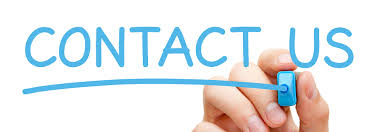 Oregon Department of Education
11